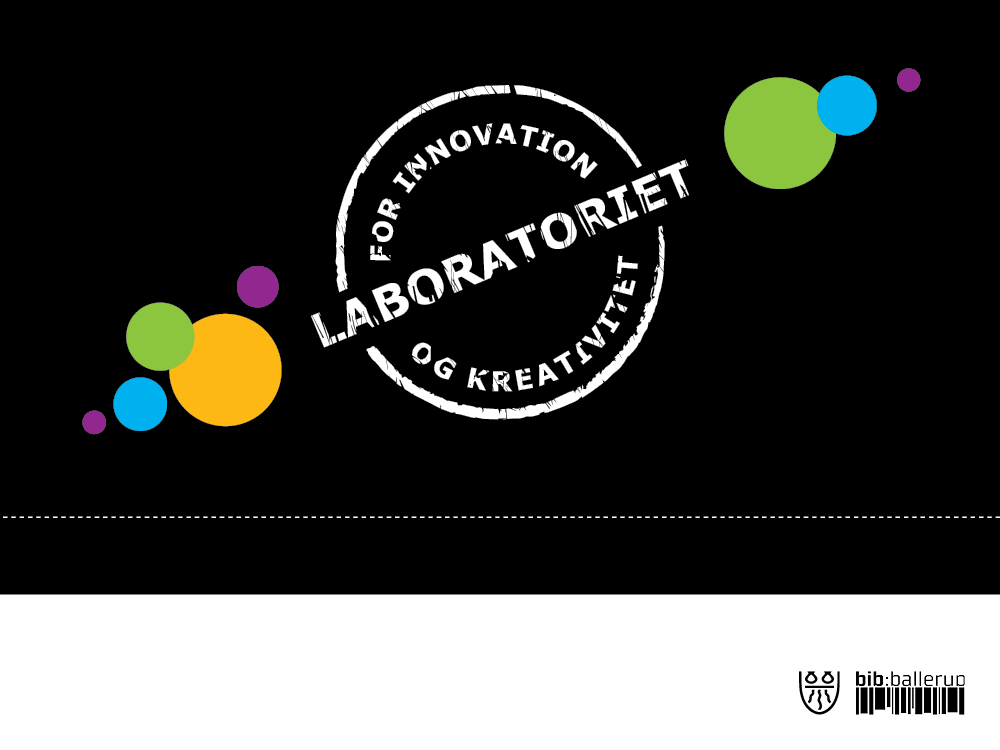 LAB
Ny Banegårdsplads
Oplevelseskorridor på banegårdspladsen
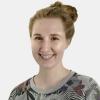 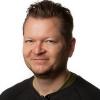 Vi udfordrer jer til at finde
nye, sjove og brugbare
aktiviteter på den nye
Banegårdsplads i Ballerup
der kan koble biblioteket
og posthuset sammen.
Karen Rajthe
Arkitekt og koordinator
Makerspace
Ballerup Bibliotek
Thomas Sture Rasmussen 
innovations- og strategiudvikler
Ballerup bibliotek
Fakta
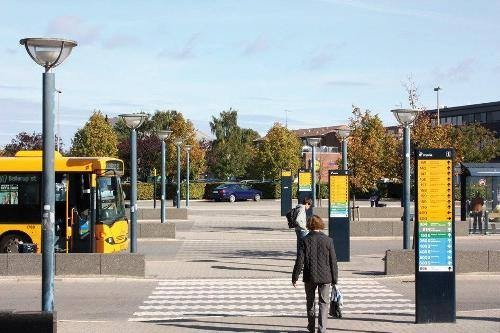 I Ballerup Kommune bor der 
48.224 personer.

Over 20.000 personer færdes dagligt på Banegårdspladsen.

Ca. 10.000 rejsende/pendlere der passere biblioteks korridor hver dag.
foto nuværende banegård
Fakta
I 2015 besluttede kommunalbestyrelsen
at banegårdspladsen skal laves om
for at gøre den mere spændende og 
give plads til flere aktiviteter.
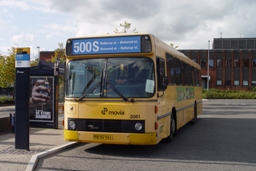 Vinderprojektet
Den 17. juni 2016 vandt arkitektfirmaet 
SLA A/S konkurrencen om hvordan den 
nye plads skal se ud.

Deres idé er at der skal skabes mere liv på pladsen. 
Bl.a. ved mange forskellige nye aktiviteter og oplevelser
på pladsen. 

På de næste sider kan I se deres tegninger og ideer.
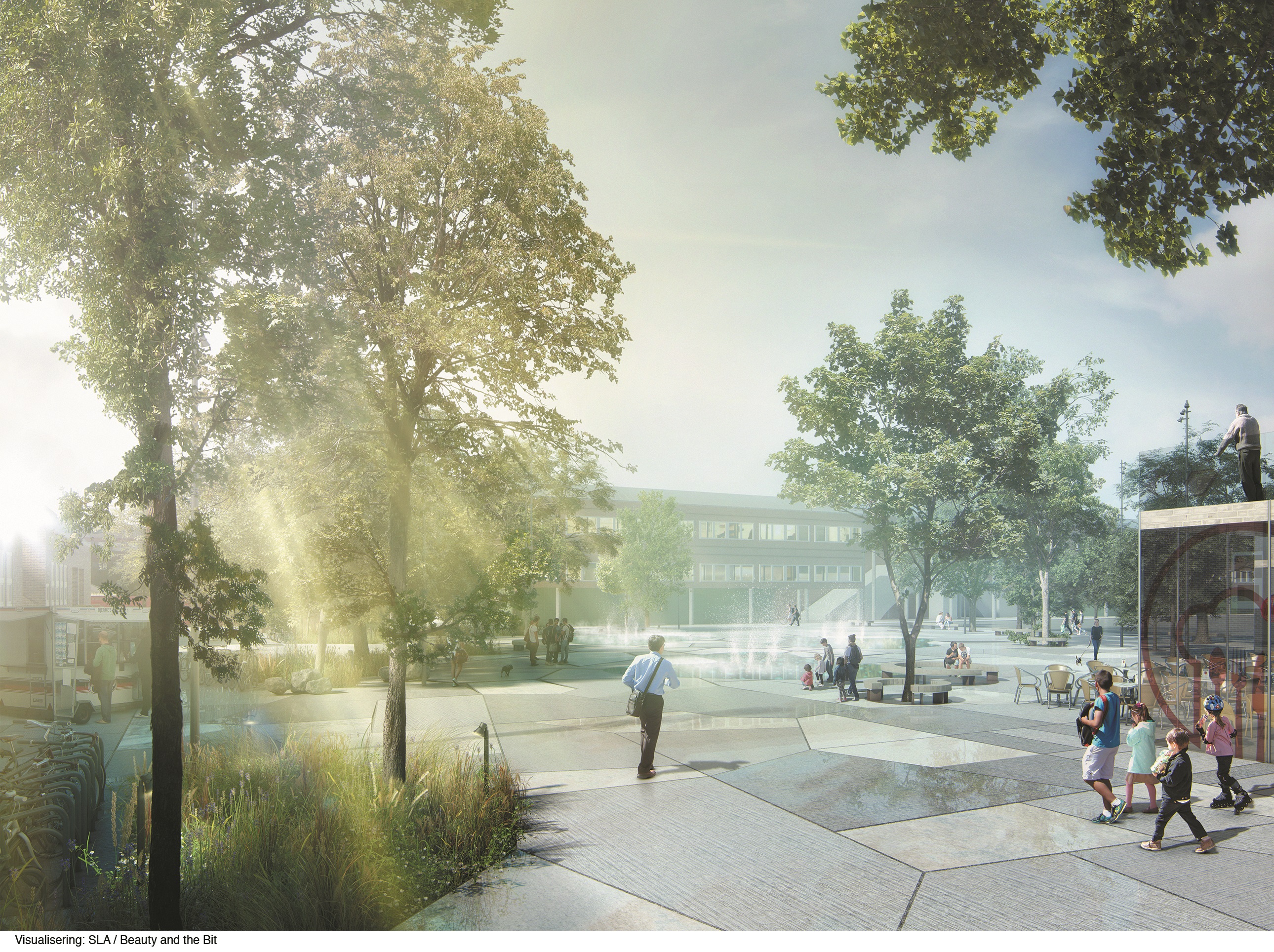 Pladsen følger årstiderne med forskellige farver
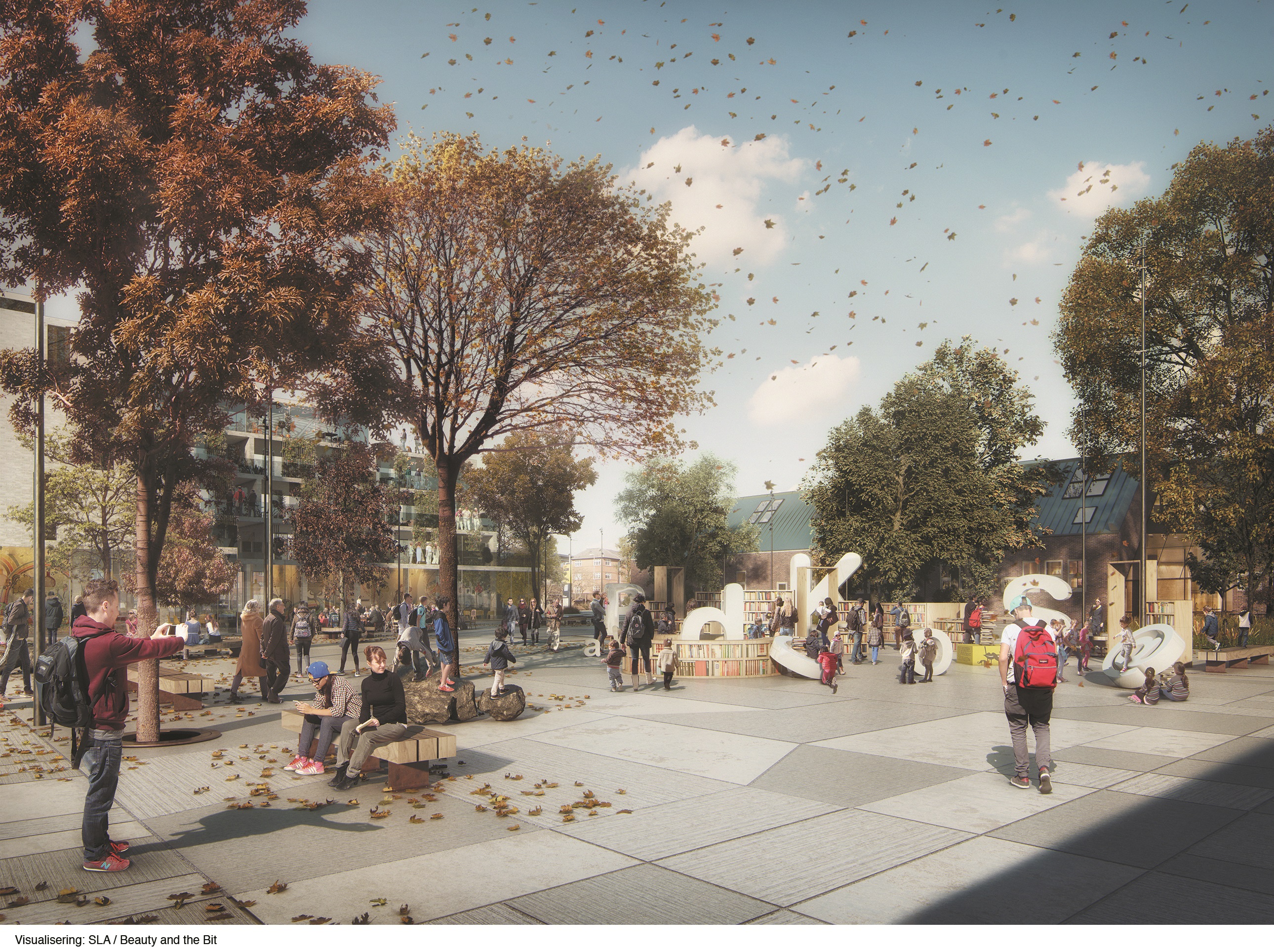 Vi udfordrer jer til at finde nye, sjove og brugbare løsninger
Pladsen skal være rar  - både når der er få og mange mennesker
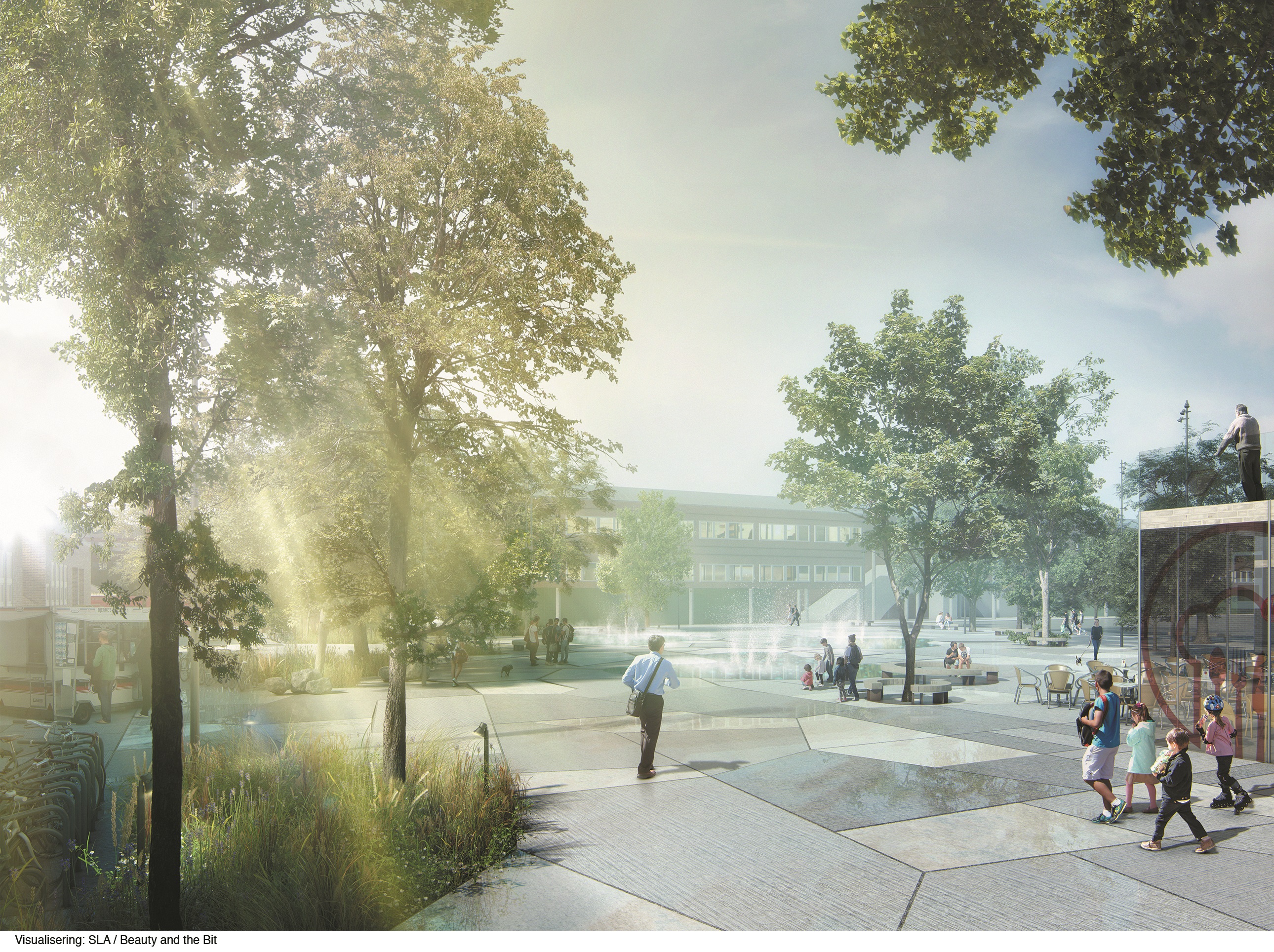 Aktiviteterne
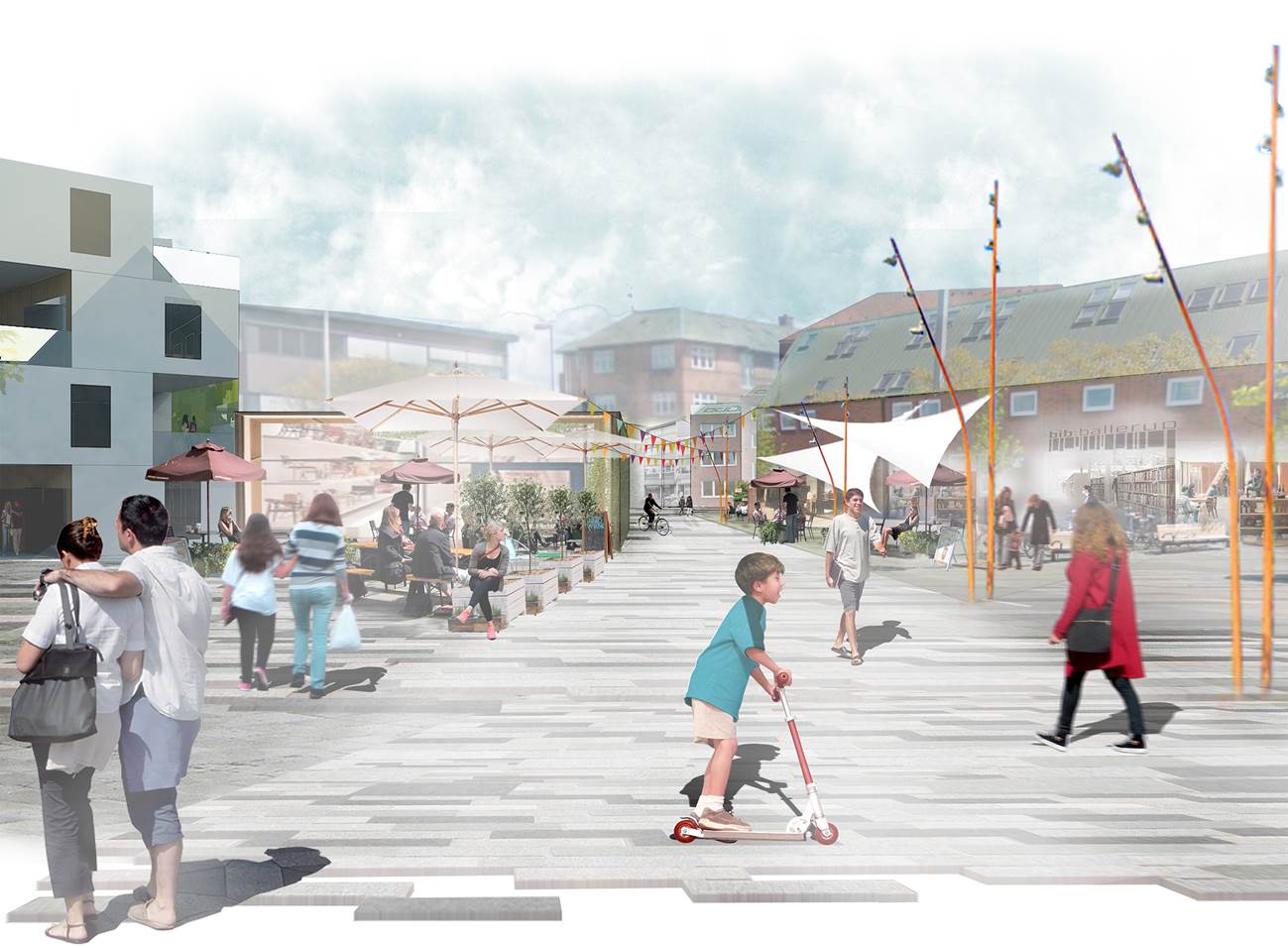 Der er allerede mange
ideer til hvad pladsen kan
bruges til:
 
Læserum, køkkenhaver, skøjtebane,
madmarked og meget, meget mere…
Udfordringen
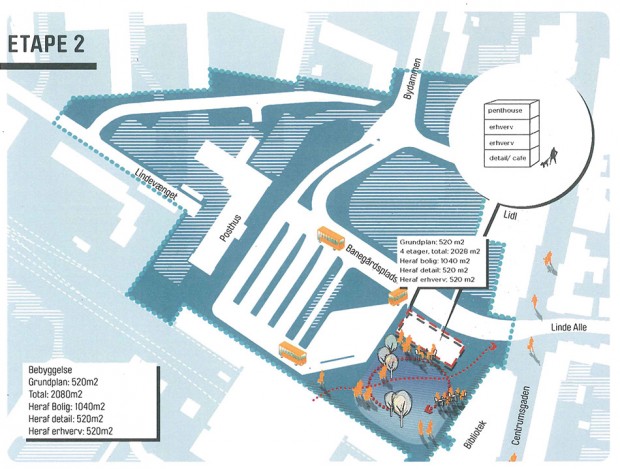 Find den bedste måde at 
få biblioteket og posthuset til at
hænge sammen
foto: mulige anvendelser
Hjælp til udfordringen
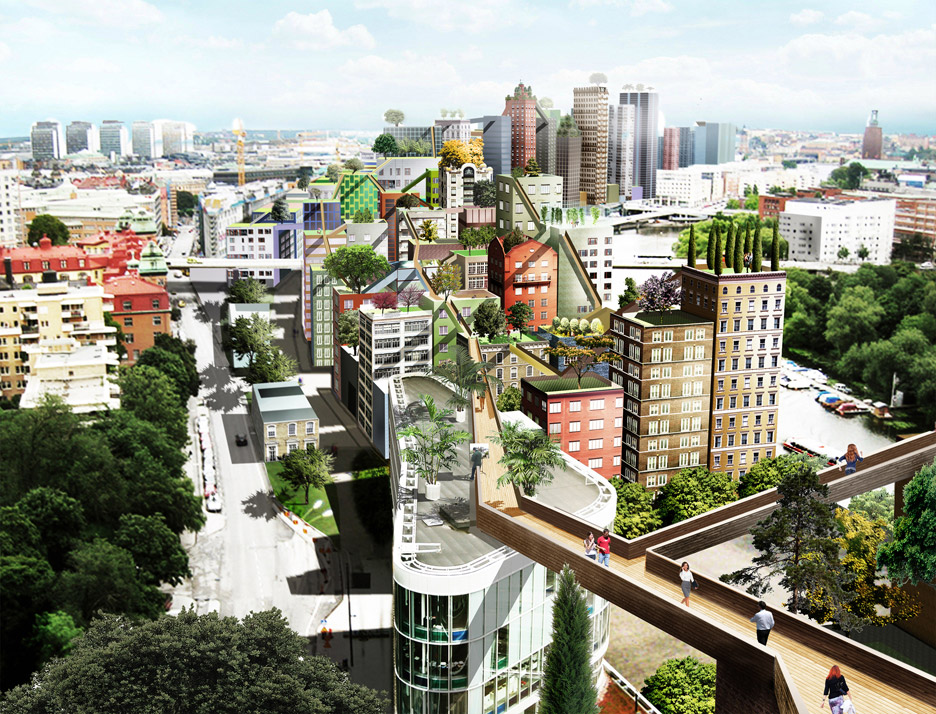 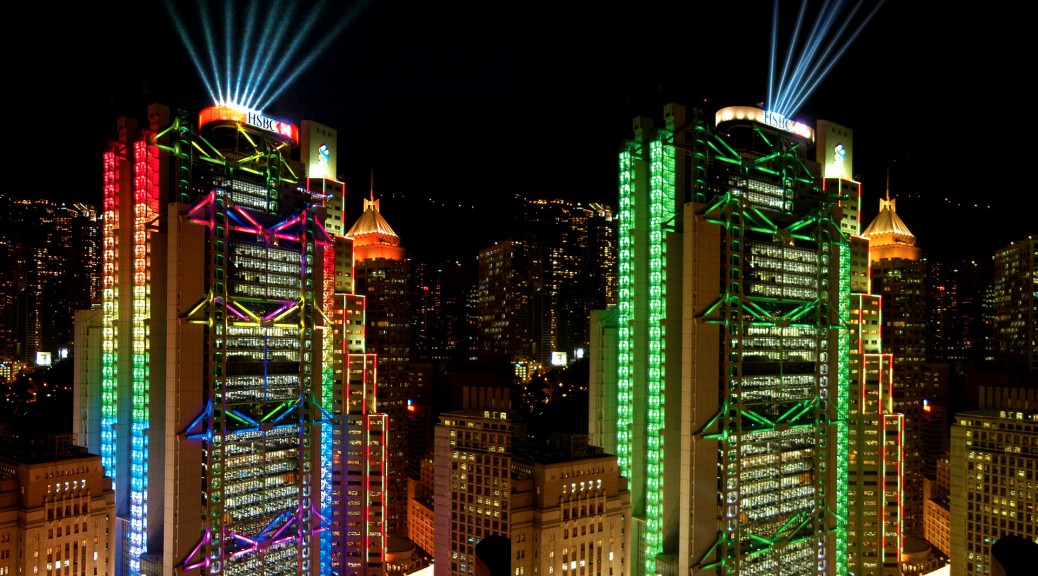 Byens Hegn: https://www.m.dk/#!/om+metroen/metrobyggeriet/byens+hegn/udsmyk

Omtale af vinderprojekt, herunder KICKSTART Forstaden:
https://realdania.dk/samlet-projektliste/kickstart-forstaden/nyheder/ballerup-vinderprojekt-170616

Lys på bygninger:
https://www.commercialrealestate.com.au/news/the-sydney-buildings-with-the-best-light-displays-during-vivid-2019-841368/
Vi udfordrer jer til at finde nye, sjove og brugbare løsninger
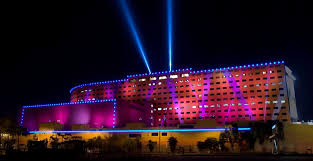 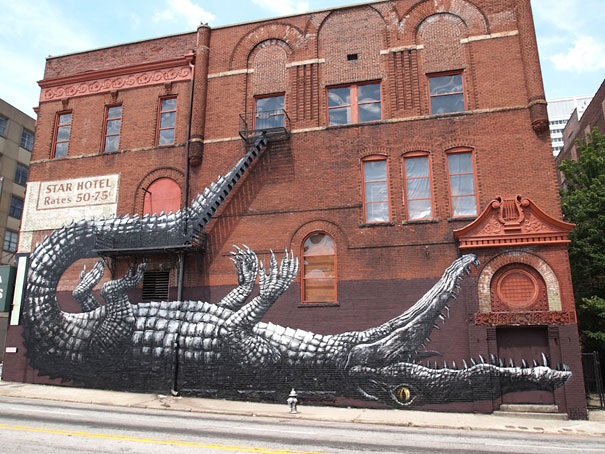 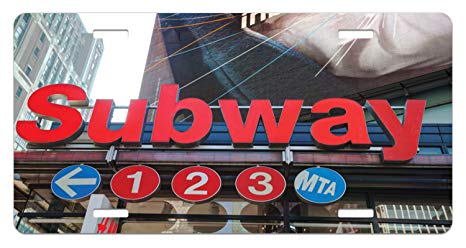